1. The pastor should spend most of his time…
a. preparing to teach.
b. visiting and caring for members of the 	congregation.
c. doing evangelism.
d. running the ministries of the church.
e. something else.
2. It is more important that the pastor…
a. always be nice to everyone and make people feel welcome.
b. hold people accountable to scripture and provoke them to grow spiritually.
3. The one thing the pastor should not do is…
a. talk to people about how much they financially give to the church.
b. get involved in decisions about the building.
c. take a turn cleaning the toilets.
d. force other ministry leaders to participate in ongoing training.
e. more than one of the above.
f. none of the above, the pastor should or may do any of these.
John 7.1-36
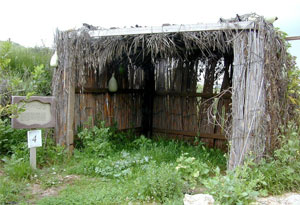 Image from heartofwisdom.com
John 7.1 NET:  After this Jesus traveled throughout Galilee. He stayed out of Judea because the Jewish leaders wanted to kill him.
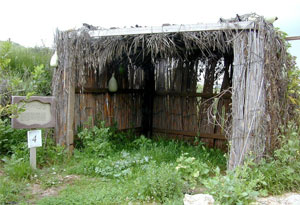 John 7.2-5:  Now the Jewish feast of Tabernacles was near. 3So Jesus’ brothers advised him, “Leave here and go to Judea so your disciples may see your miracles that you are performing. 4For no one who seeks to make a reputation for himself does anything in secret. If you are
doing these things,
show yourself to 
the world.” 5(For 
Not even his own 
brothers believed 
in him.)
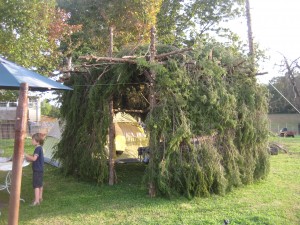 Image from messyanic.com
John 7.6-10:  So Jesus replied, “My time has not yet arrived, but you are ready at any opportunity! 7The world cannot hate you, but it hates me, because I am testifying about it that its deeds are evil. 8You go up to the feast yourselves. I am not going up to this feast [with you] because my time has not yet fully arrived.” 9When he had
said this, he remained 
in Galilee. 10But when 
his brothers had gone 
up to the feast, then 
Jesus himself also went
up, not openly but in 
secret.
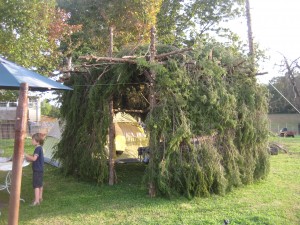 John 7.11-13:  So the Jewish leaders were looking for him at the feast, asking, “Where is he?” 12 There was a lot of grumbling about him among the crowds. Some were saying, “He is a good man,” but others, “He deceives the common people.” 13 However, no one spoke openly 
about him for fear 
of the Jewish leaders.
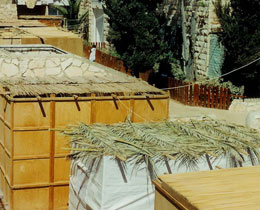 Image from educationscotland.gov.uk
John 7.14-15:  When the feast was half over, Jesus went up to the temple courts and began to teach. 15Then the Jewish leaders were astonished and said, “How does this man know so much when he has never had formal instruction?”
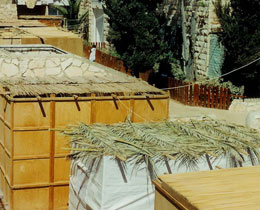 John 7.16-19:  So Jesus replied, “My teaching is not from me, but from the one who sent me. 17If anyone wants to do God's will, he will know about my teaching, whether it is from God or whether I speak from my own authority. 18The person who speaks on his own authority desires to receive honor for himself; the one who desires the honor of the one who sent him is a man of 
integrity, and there is no 
unrighteousness in him. 
19Hasn't Moses given you 
the law? Yet not one of 
you keeps the law! Why 
do you want to kill me?”
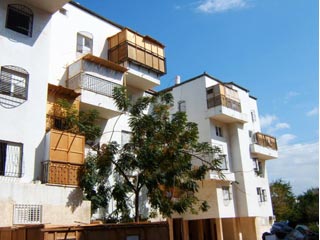 Image from cbn.com
John 7.20-24:  The crowd answered, “You're possessed by a demon! Who is trying to kill you?” 21Jesus replied, “I performed one miracle and you are all amazed. 22However, because Moses gave you the practice of circumcision (not that it came from Moses, but from the forefathers), you circumcise a male child on the Sabbath. 23But if a male child is circumcised on the Sabbath so that the law of Moses is not broken, why are you angry with me because I made a man completely well on 
the Sabbath? 24Do not judge 
according to external appearance,
but judge with proper judgment.”
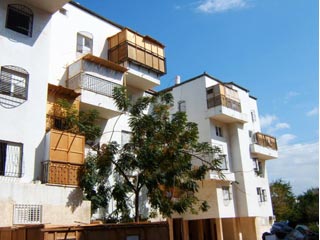 John 7.25-27:  Then some of the residents of Jerusalem began to say, “Isn't this the man they are trying to kill? 26Yet here he is, speaking publicly, and they are saying nothing to him. Do the rulers really know that this man is the Christ? 27But we know where this man comes from. Whenever the Christ comes, no one will know where he comes from.”
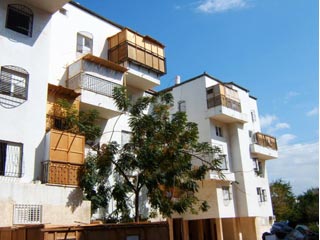 John 7.25-27:  Then some of the residents of Jerusalem began to say, “Isn't this the man they are trying to kill? 26Yet here he is, speaking publicly, and they are saying nothing to him. Do the rulers really know that this man is the Christ? 27But we know where this man comes from. Whenever the Christ comes, no one will know where he comes from.”
Malachi 3.1 NIV:  “‘Then suddenly the Lord [the master and judge] you are seeking will come to his temple; the messenger of the covenant, whom you desire, will come,’ says the LORD Almighty.”
John 7.28-29:  Then Jesus, while teaching in the temple courts, cried out, “You both know me and know where I come from! And I have not come on my own initiative, but the one who sent me is true. You do not know him, 29but I know him, because I have come from him 
and he sent me.”
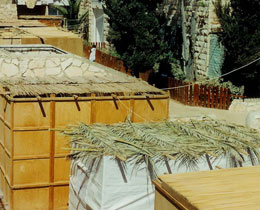 John 7.30-32:  So then they tried to seize Jesus, but no one laid a hand on him, because his time had not yet come. 31Yet many of the crowd believed in him and said, “Whenever the Christ comes, he won't perform more miraculous signs than this man did, will he?” 32The Pharisees heard the crowd murmuring these things
about Jesus, so the 
chief priests and the 
Pharisees sent officers 
to arrest him.
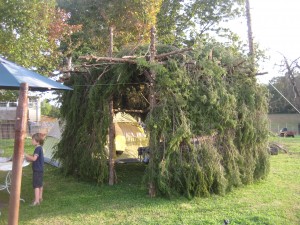 John 7.33-36:  Then Jesus said, “I will be with you for only a little while longer, and then I am going to the one who sent me. 34You will look for me but will not find me, and where I am you cannot come.” 35Then the Jewish leaders said to one another, “Where is he going to go that we cannot find him? He is not going to go to the Jewish people dispersed among the Greeks and teach the Greeks, is he? 36What did he mean by saying, ‘You 
will look for me but 
will not find me, and 
where I am you 
cannot come’?”
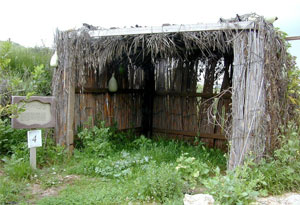 Problems…
Approaching Jesus with false assumptions
Not genuinely seeking God or his will
Superficial obedience
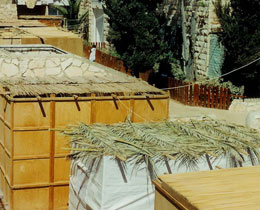